Семья
Семья-это люди, которые живут вместе. Семья-это дом. Это папа, мама, дети, бабушка и дедушка. Семьи бывают разные - большие и маленькие. Они любят друг, друга, заботятся друг о друге, помогают.
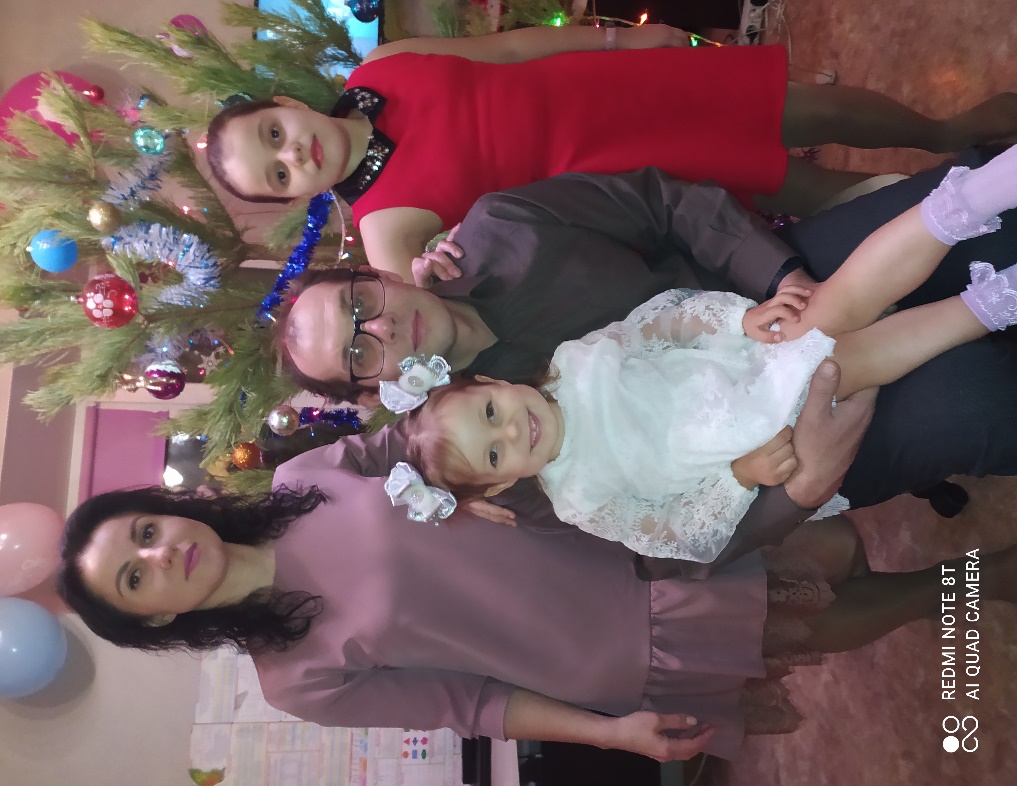 Авторы: Семья Маркиных
Папа: Роман Николаевич
Мама: Светлана Леонидовна
Дети: Катя и Настя
У нас большая и дружная семья, и мы гордимся ею!
Мы стараемся быть примером для наших детей!
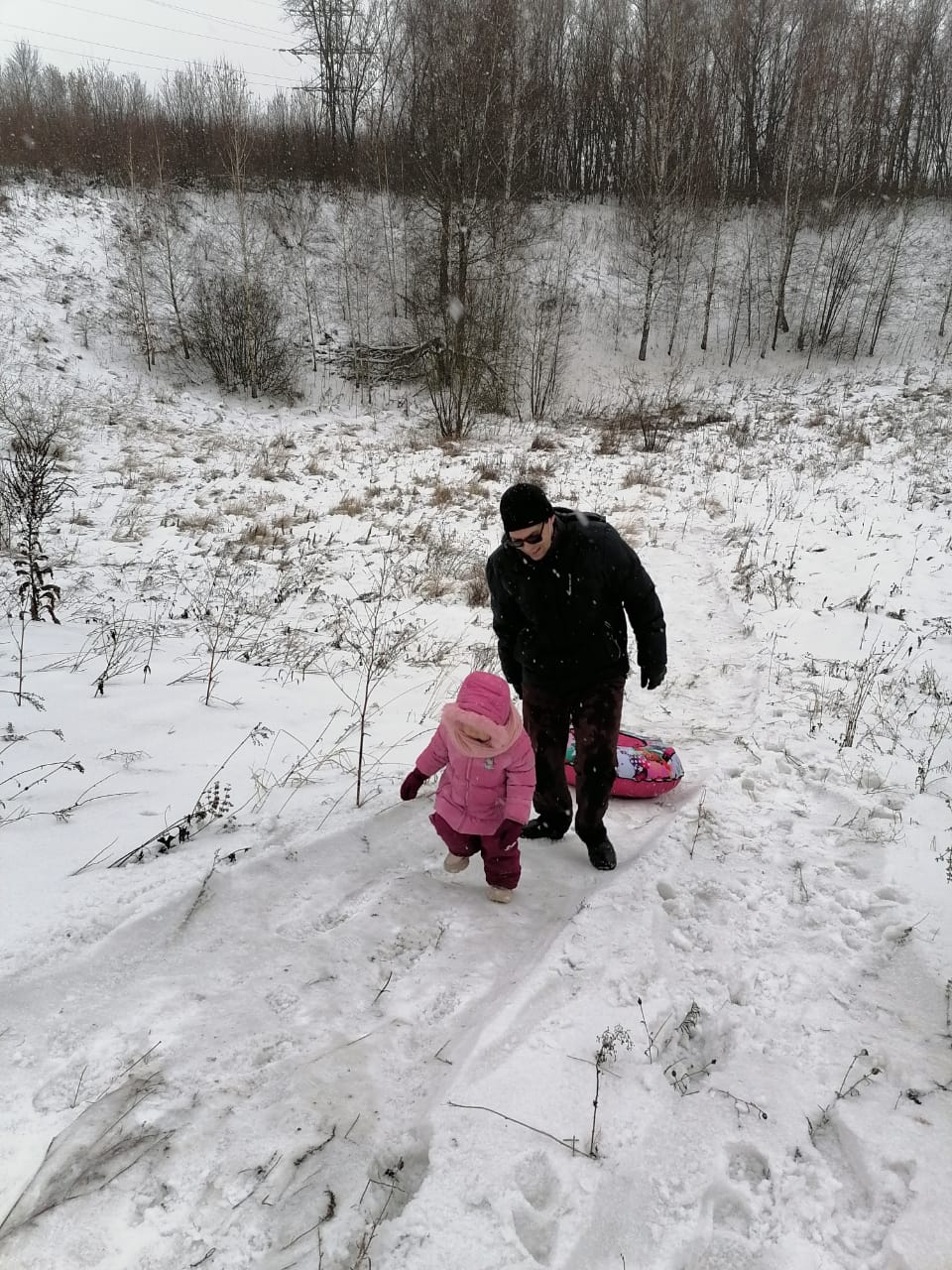 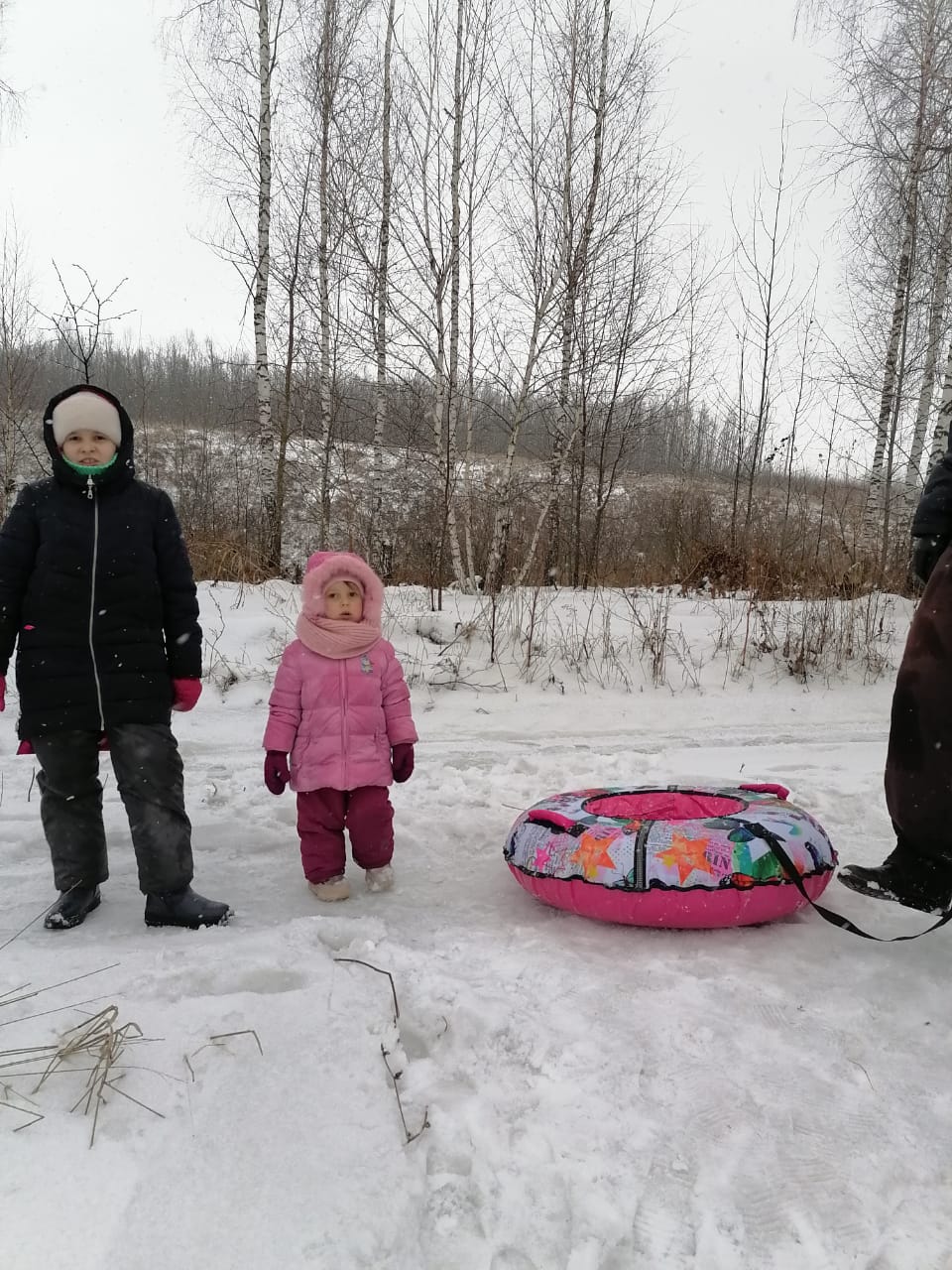 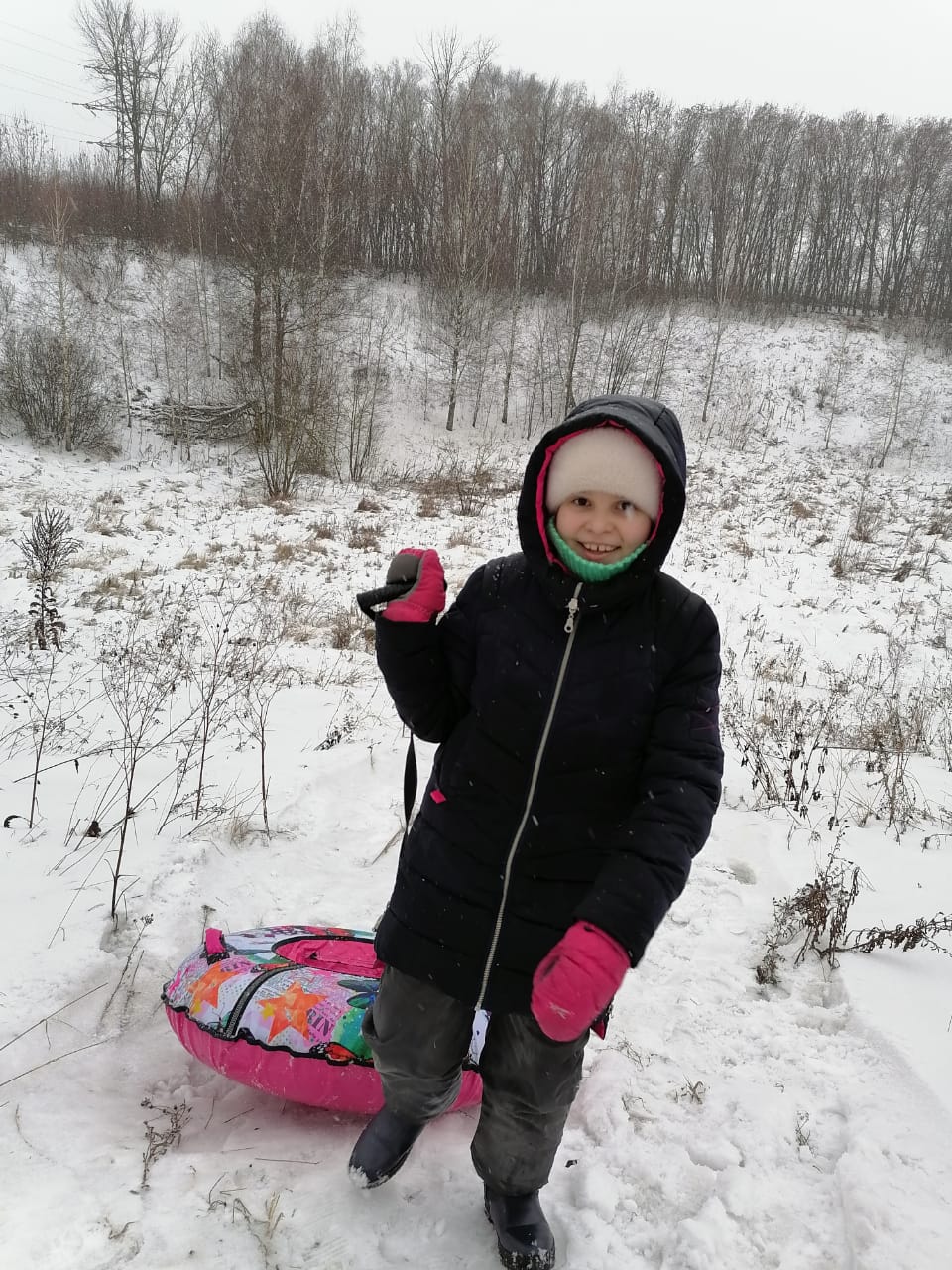 Главные ценности нашей семьи: любовь, уважение , понимание , терпение, доброта и забота.
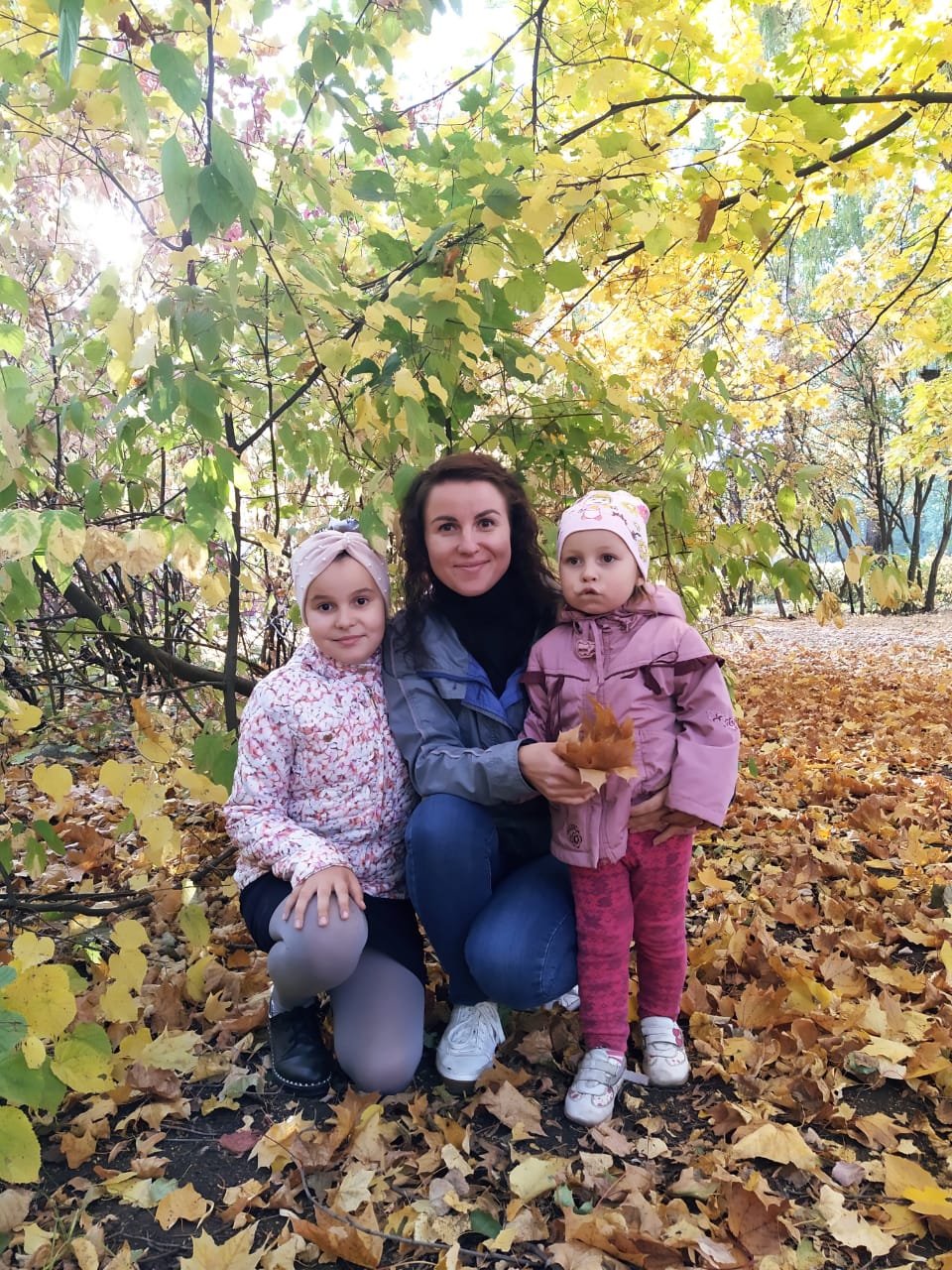 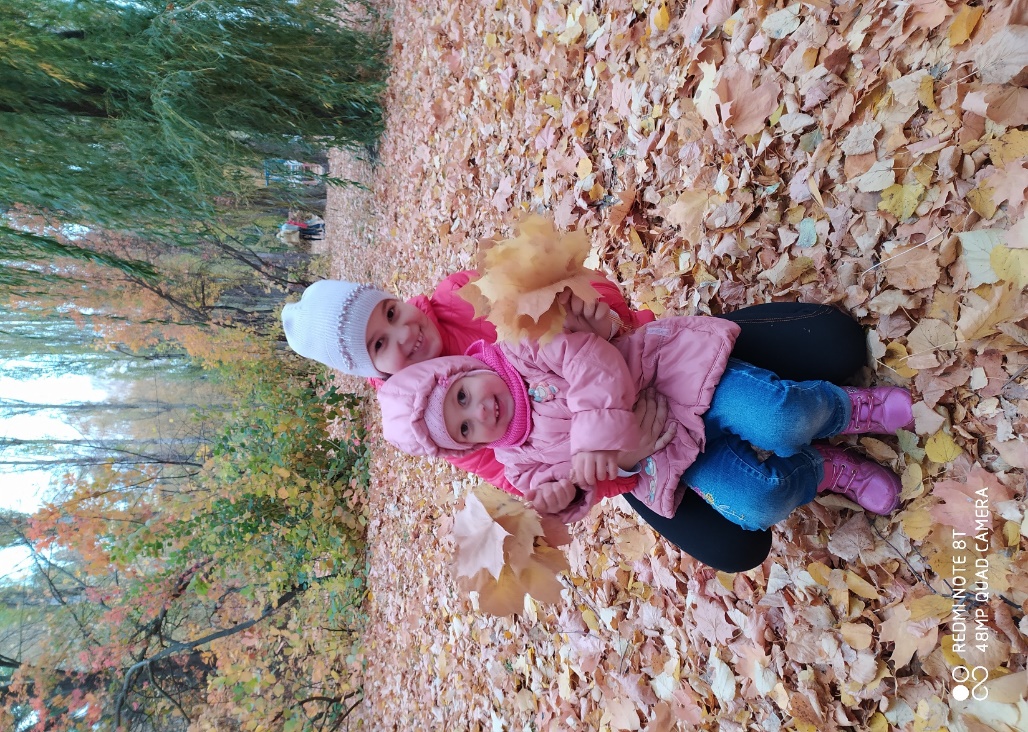 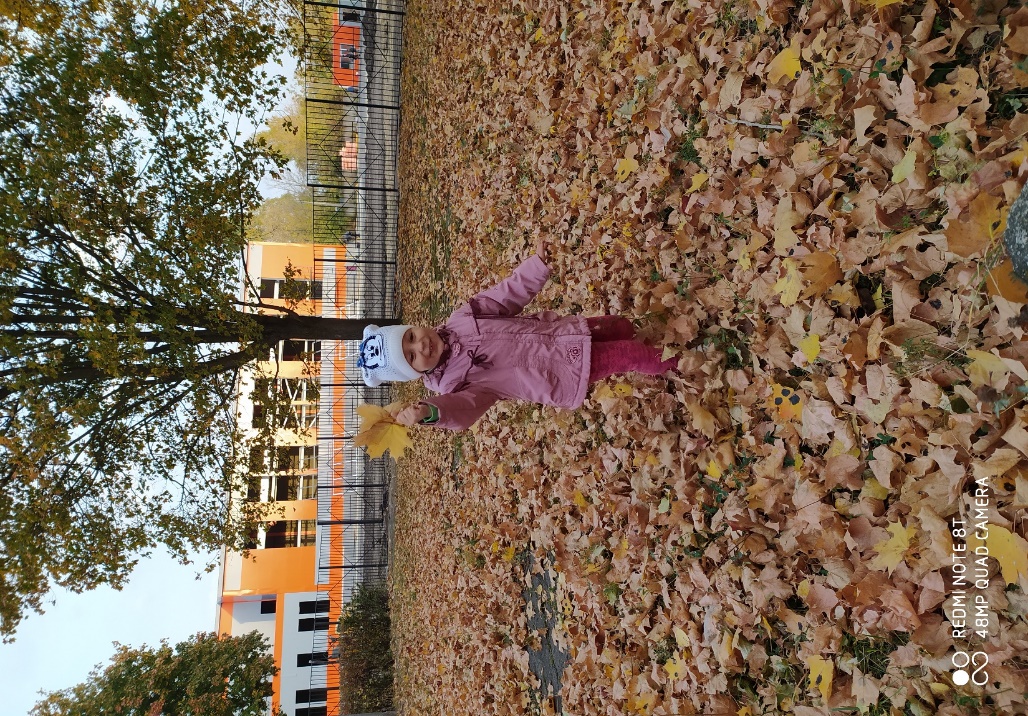 Мы очень любим много гулять и кататься на велосипедах.
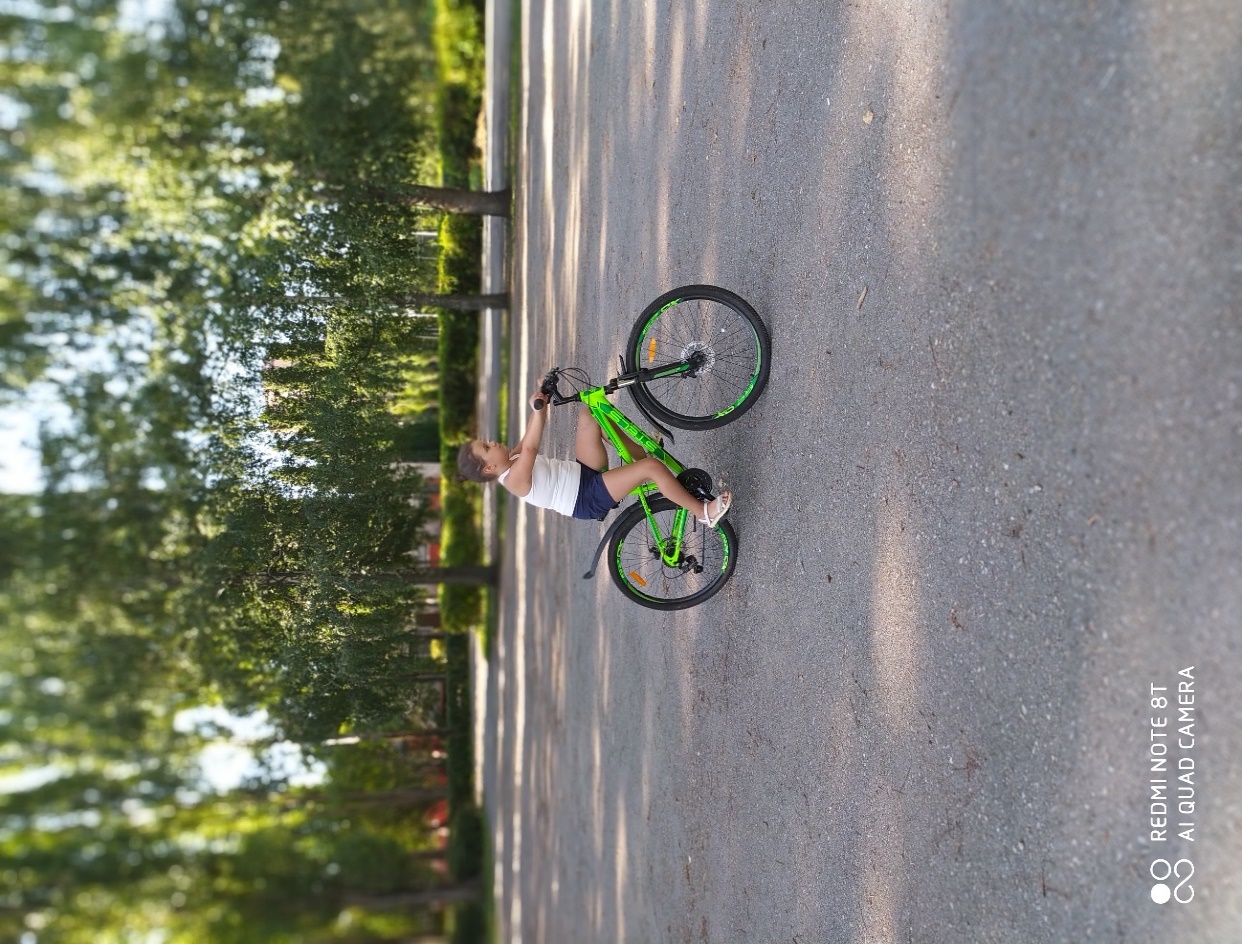 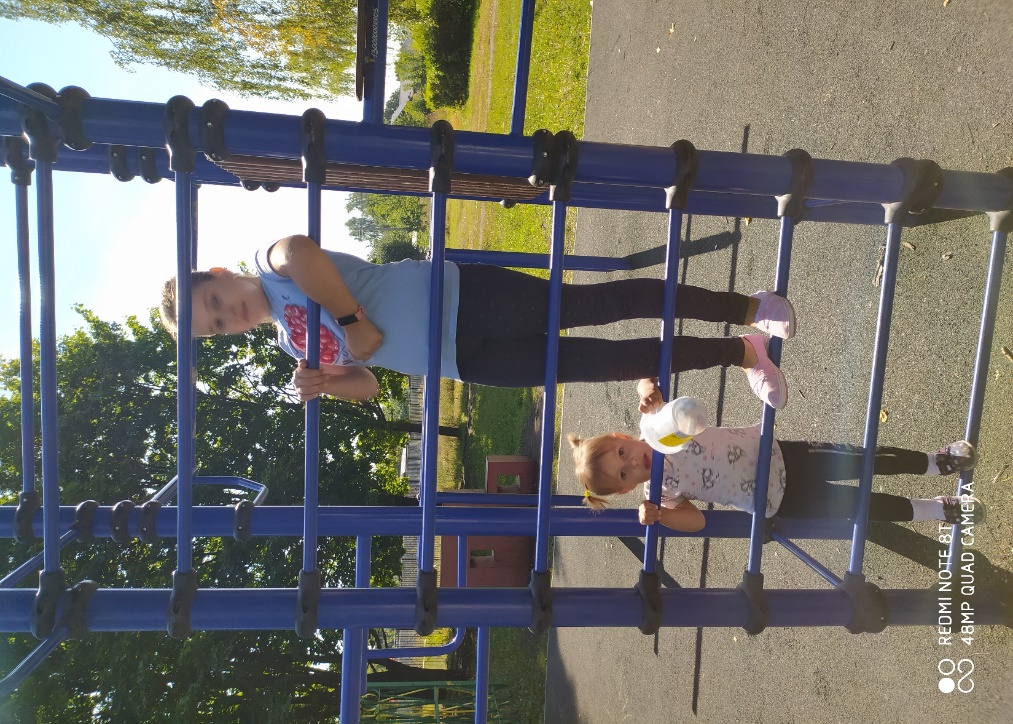 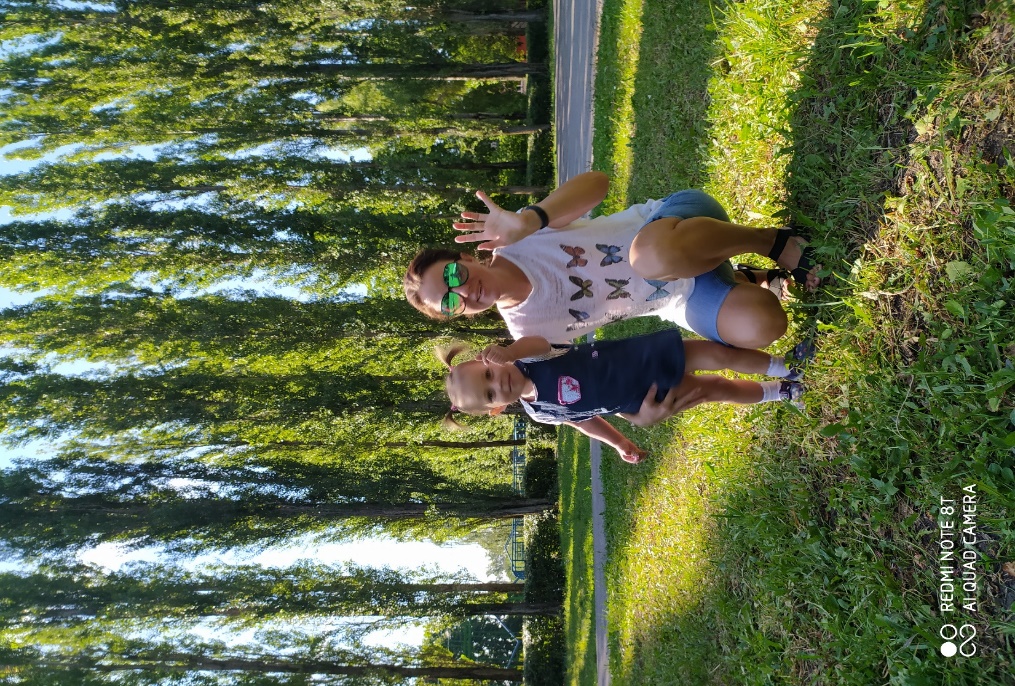 Катя и Настя очень любят друг друга. Они с удовольствием проводят время вместе. Разве это не счастье?
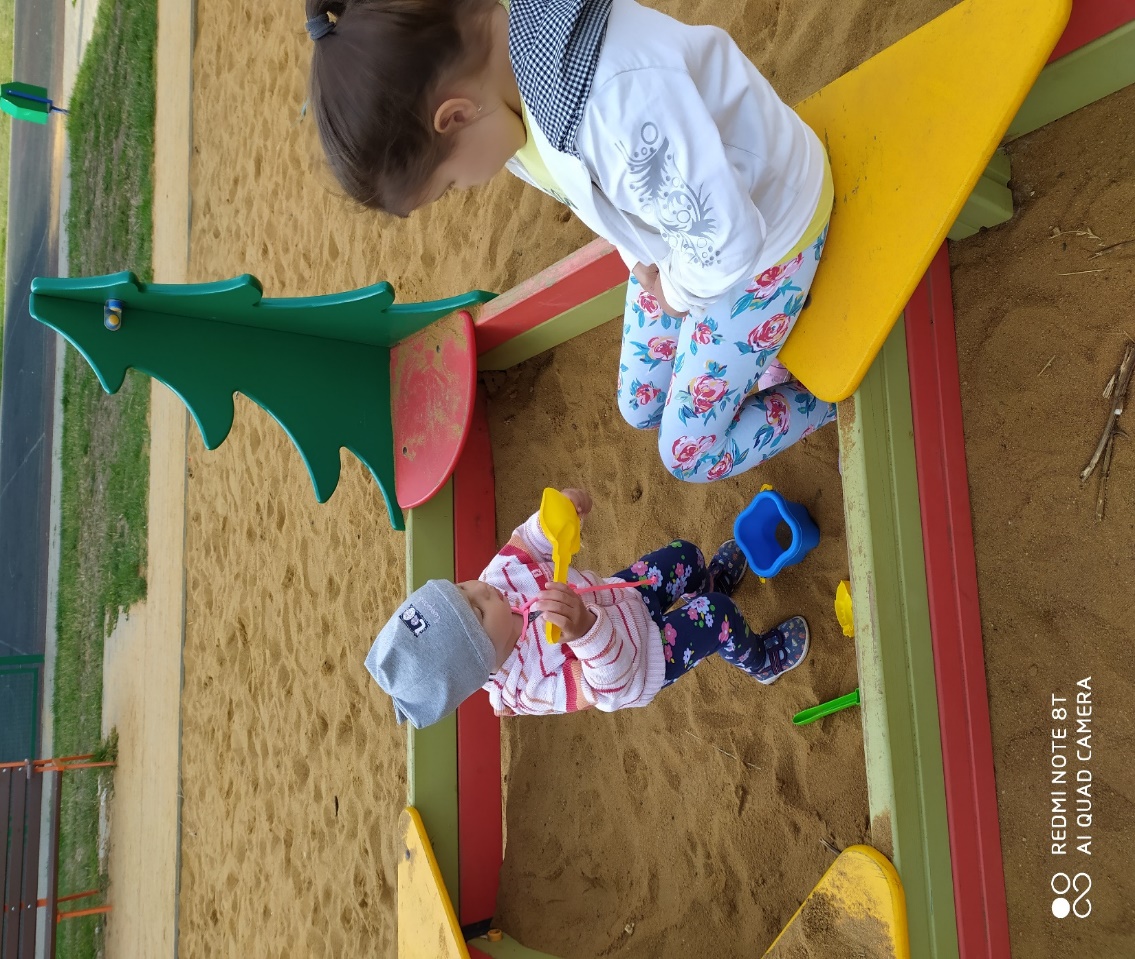 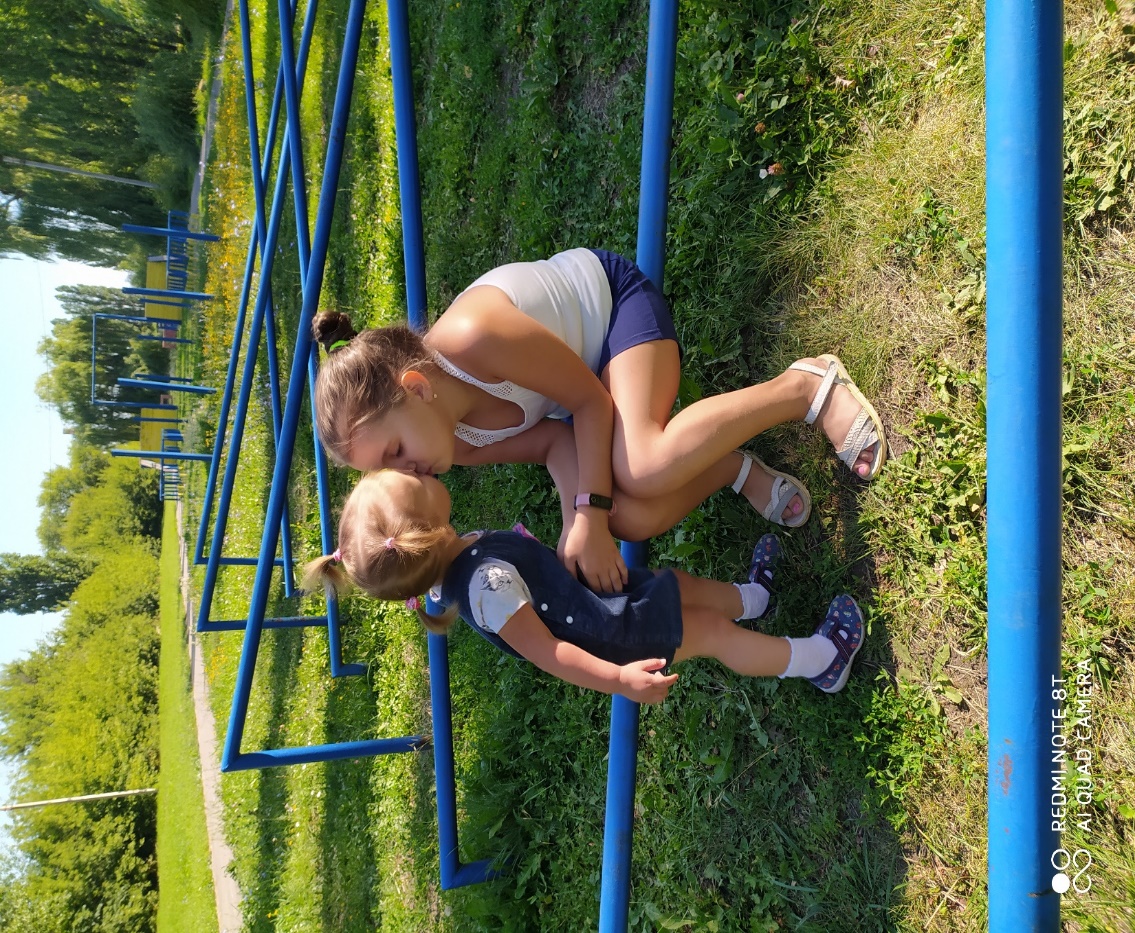 Наша семья с удовольствием принимает участие в различных конкурсах и акциях.
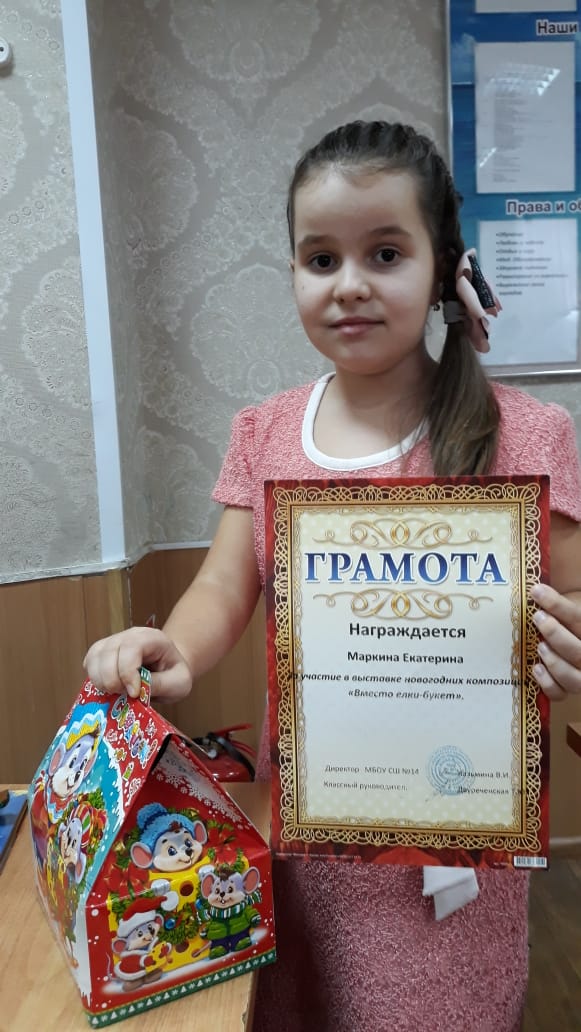 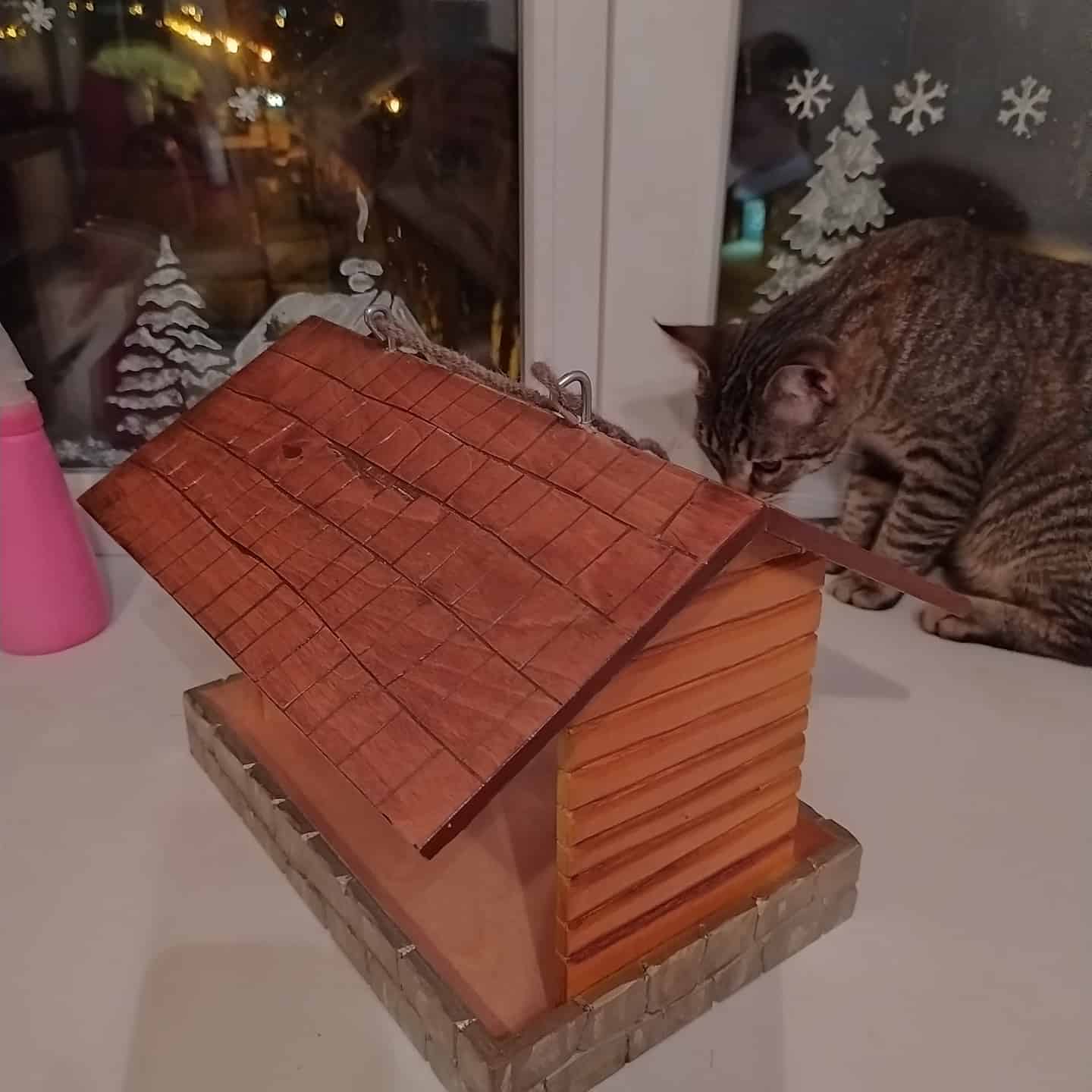 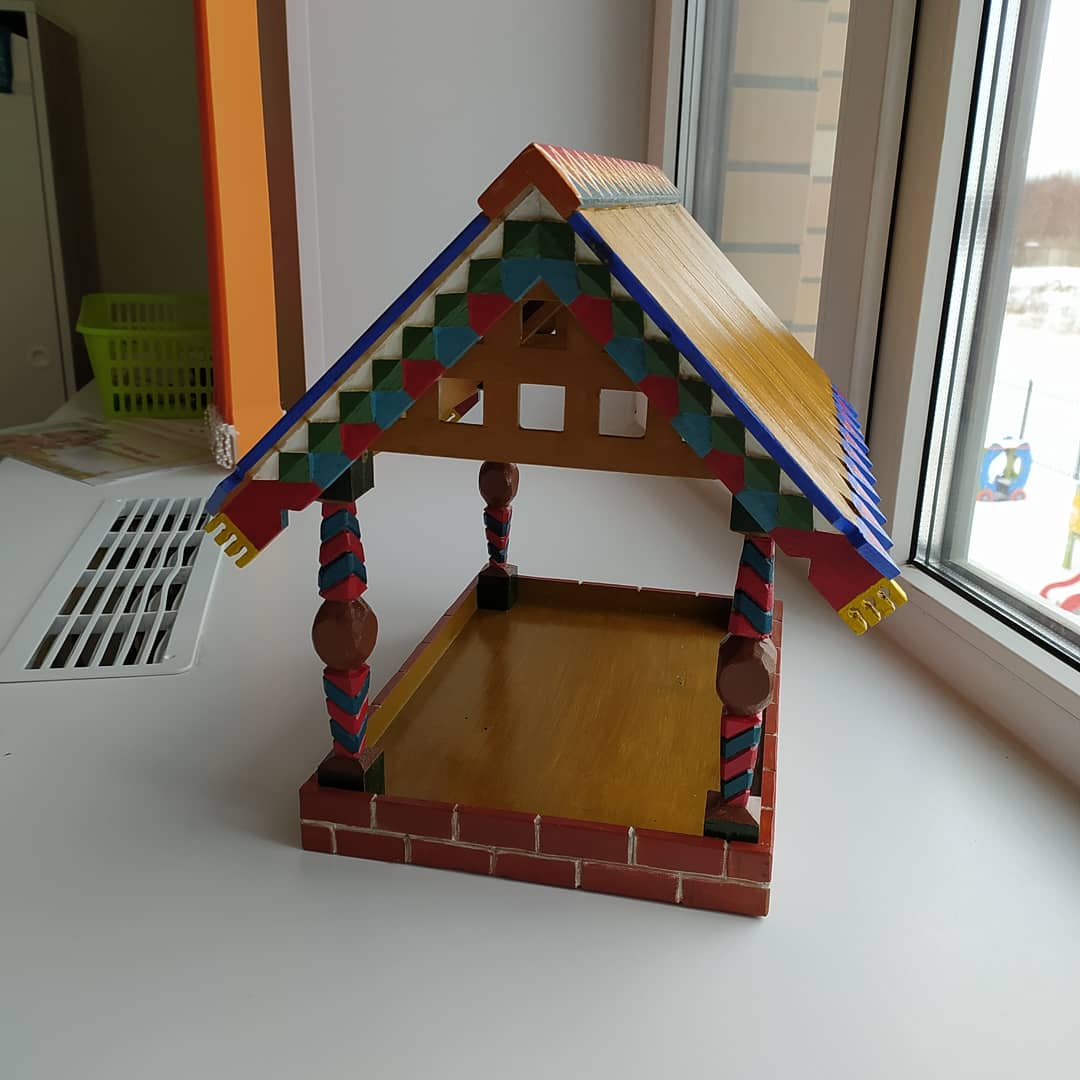 Мы очень любим путешествовать. Они наполняют нас впечатлениями на долго.
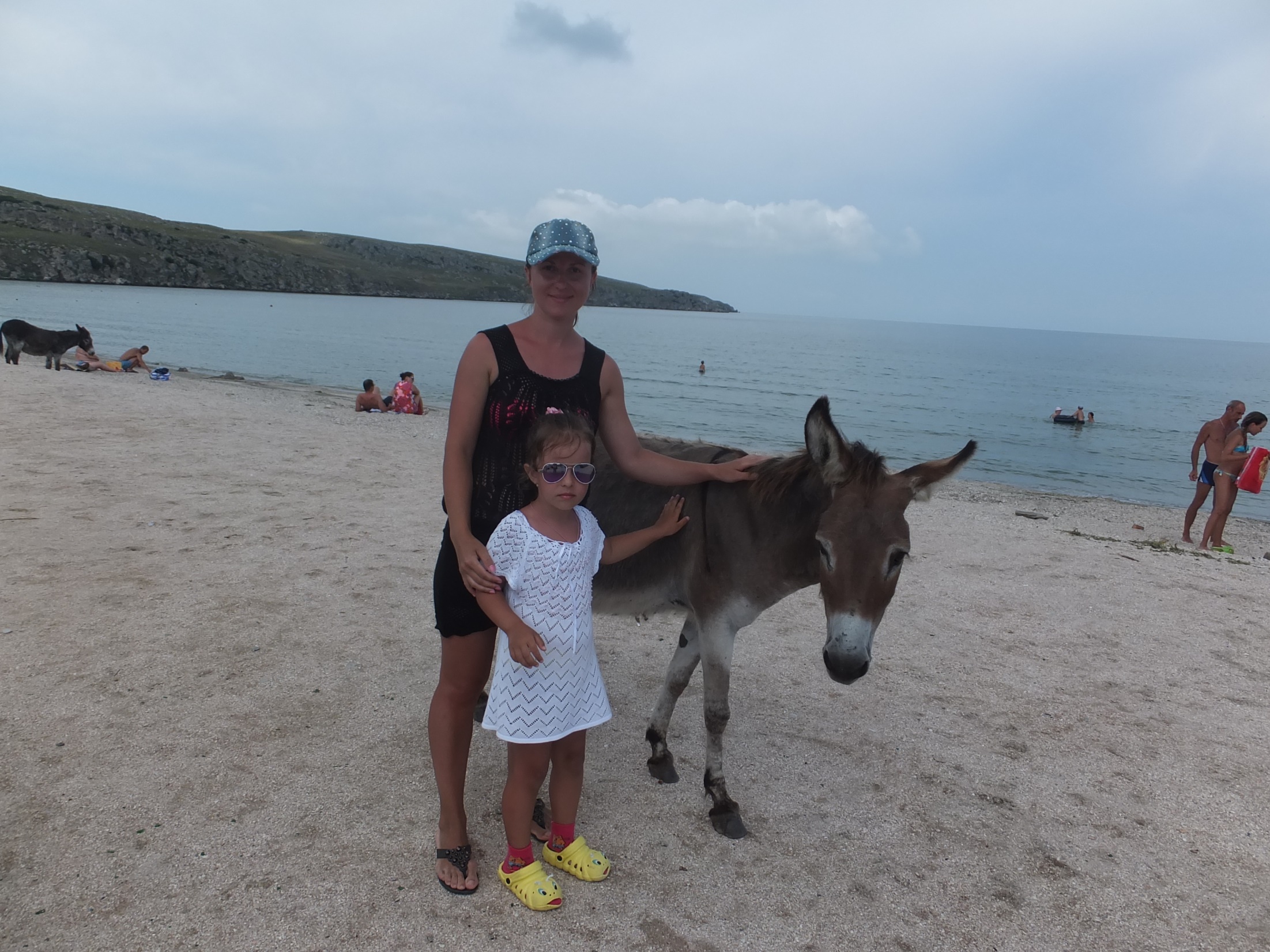 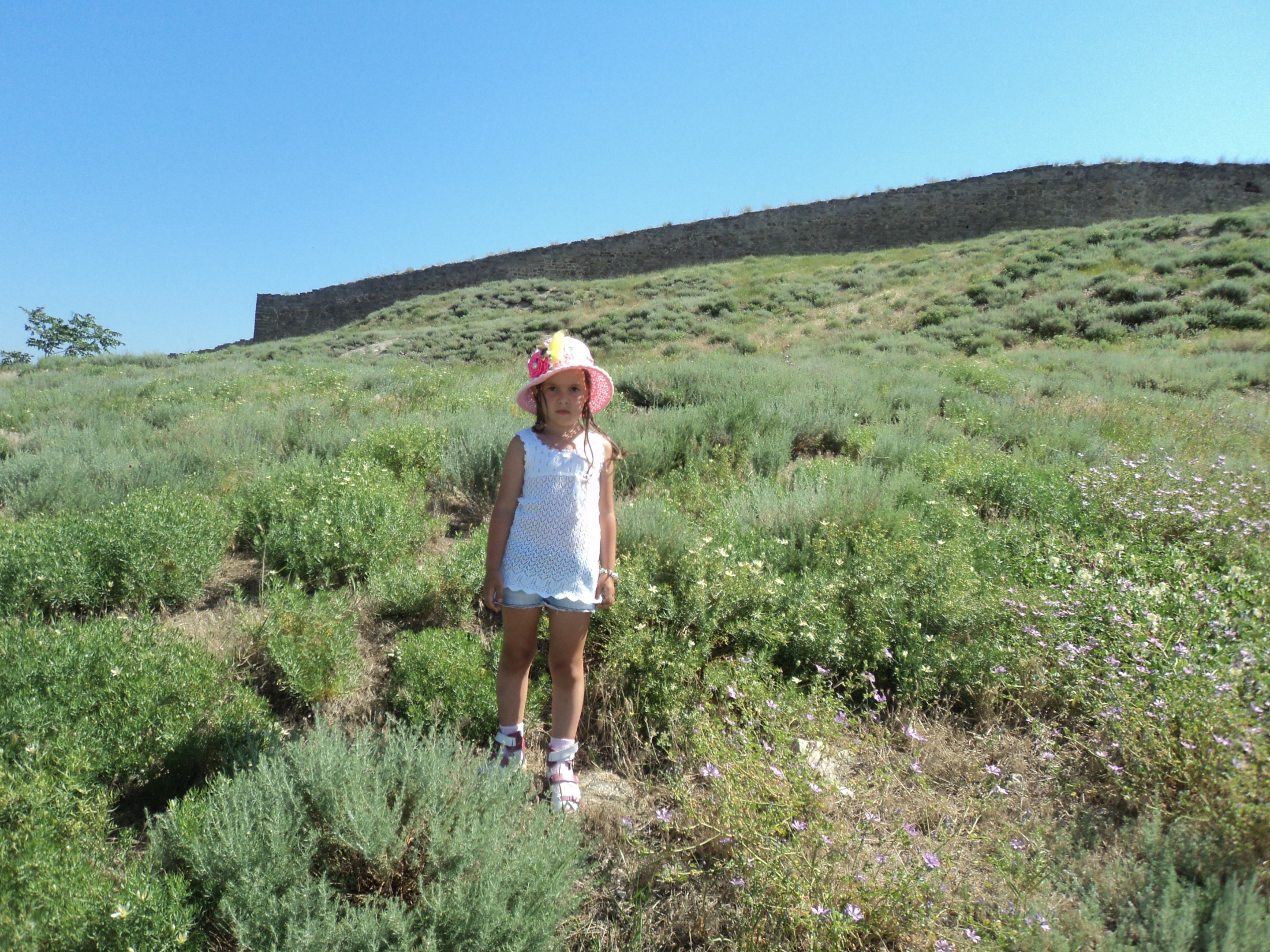 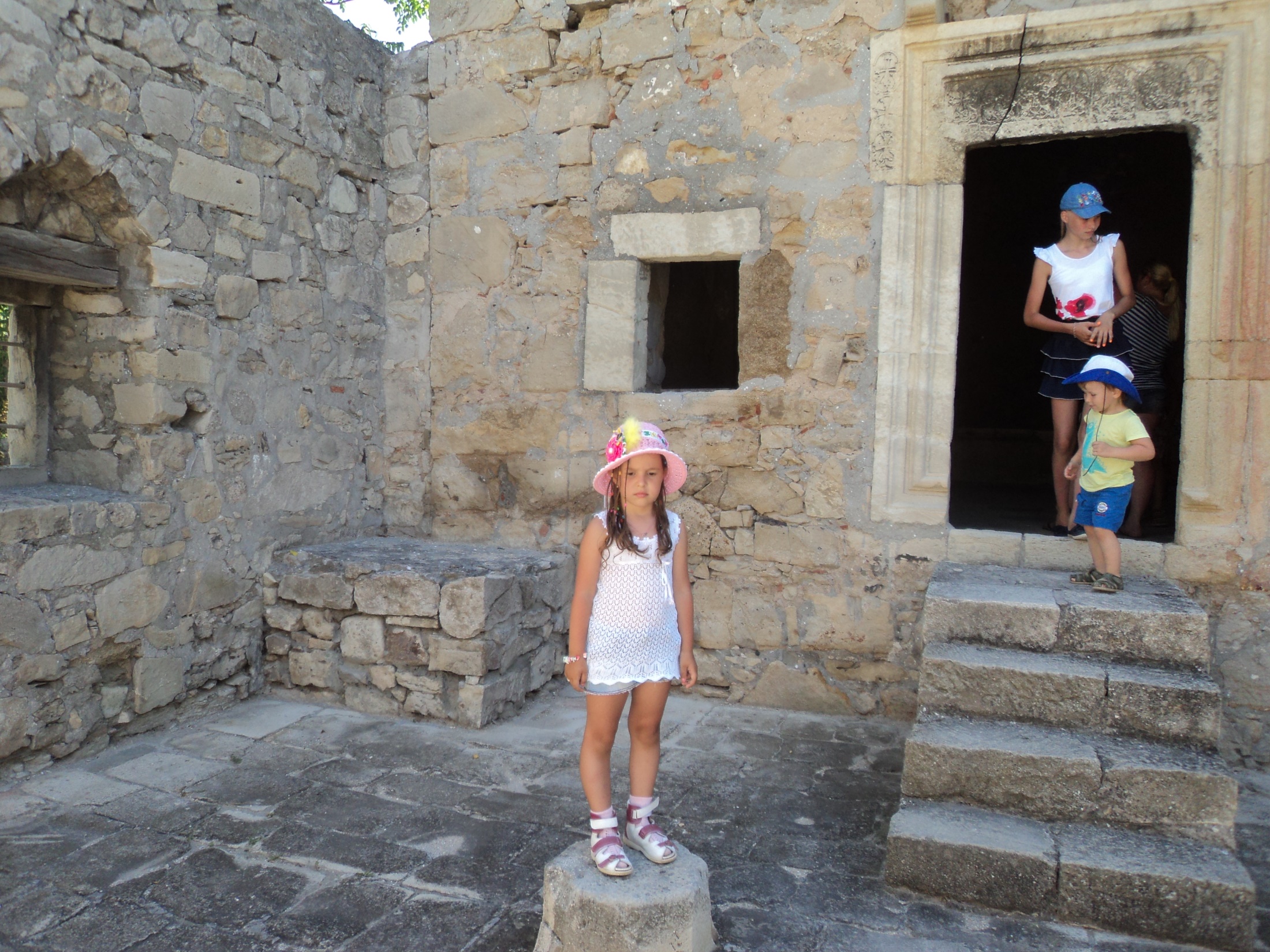 Если взять любовь и верность, к ним добавитьчувство, нежность, всё умножить на года, то получится семья!Это наша семья! Берегите своих родных, будьте внимательны, заботливы.
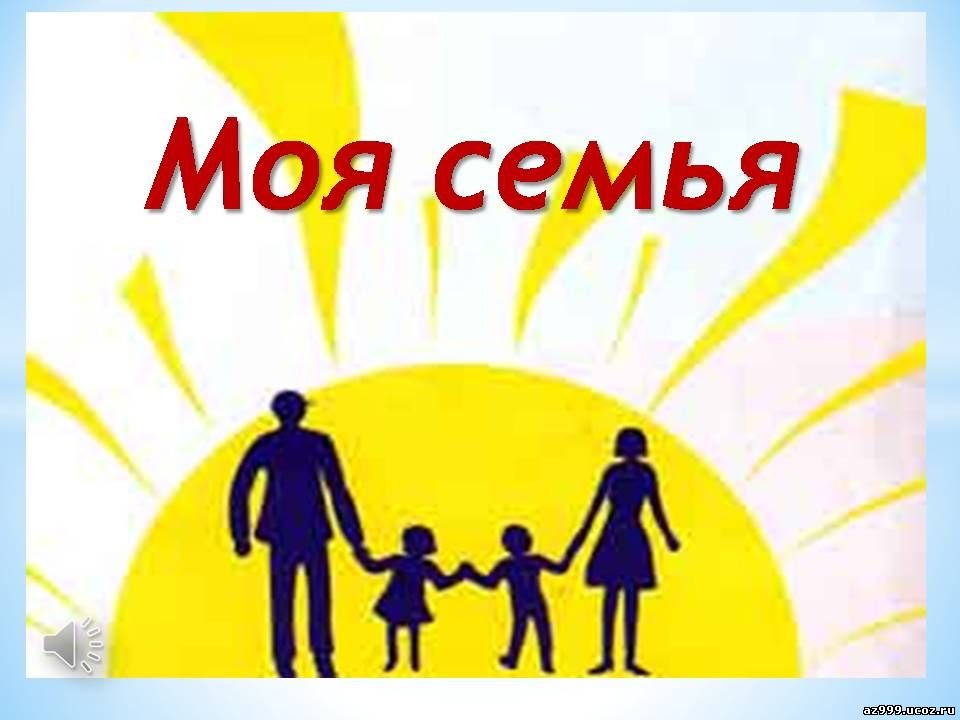